Project IndigeCHOICE
Creating an account for program services
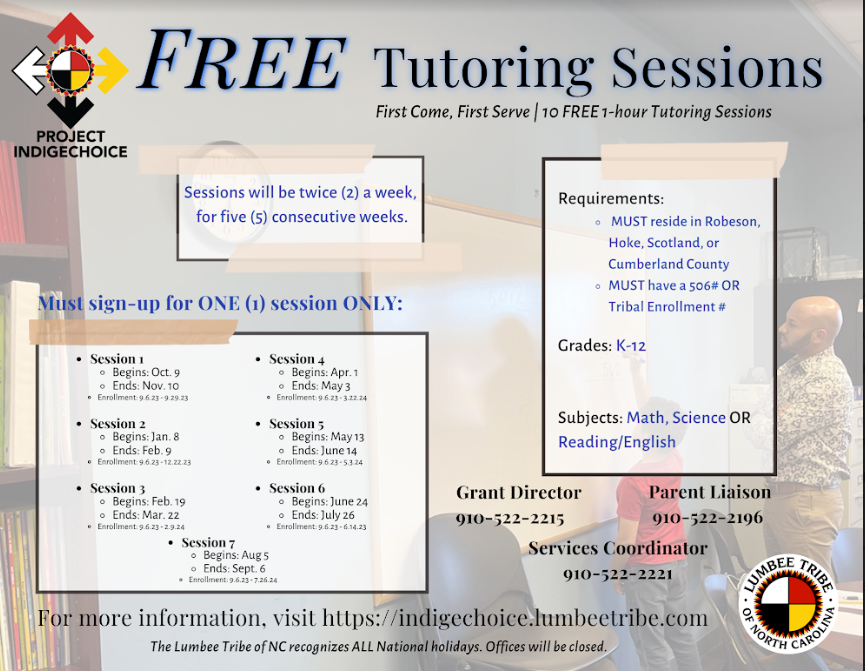 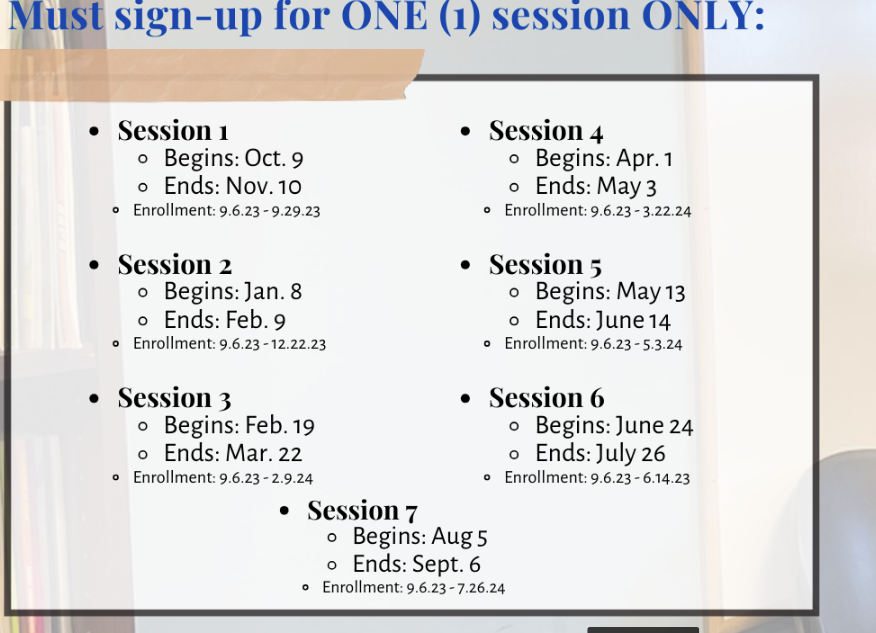 Schedule
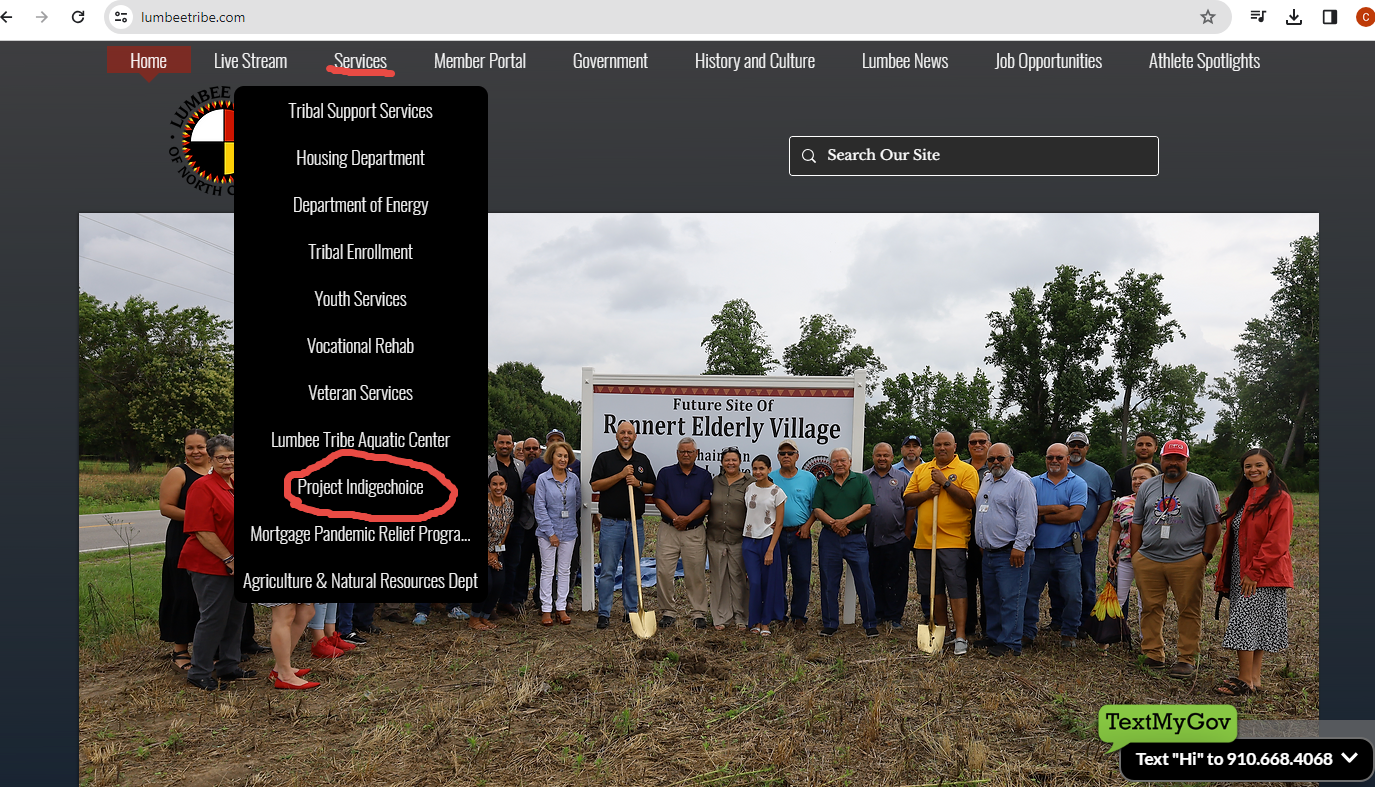 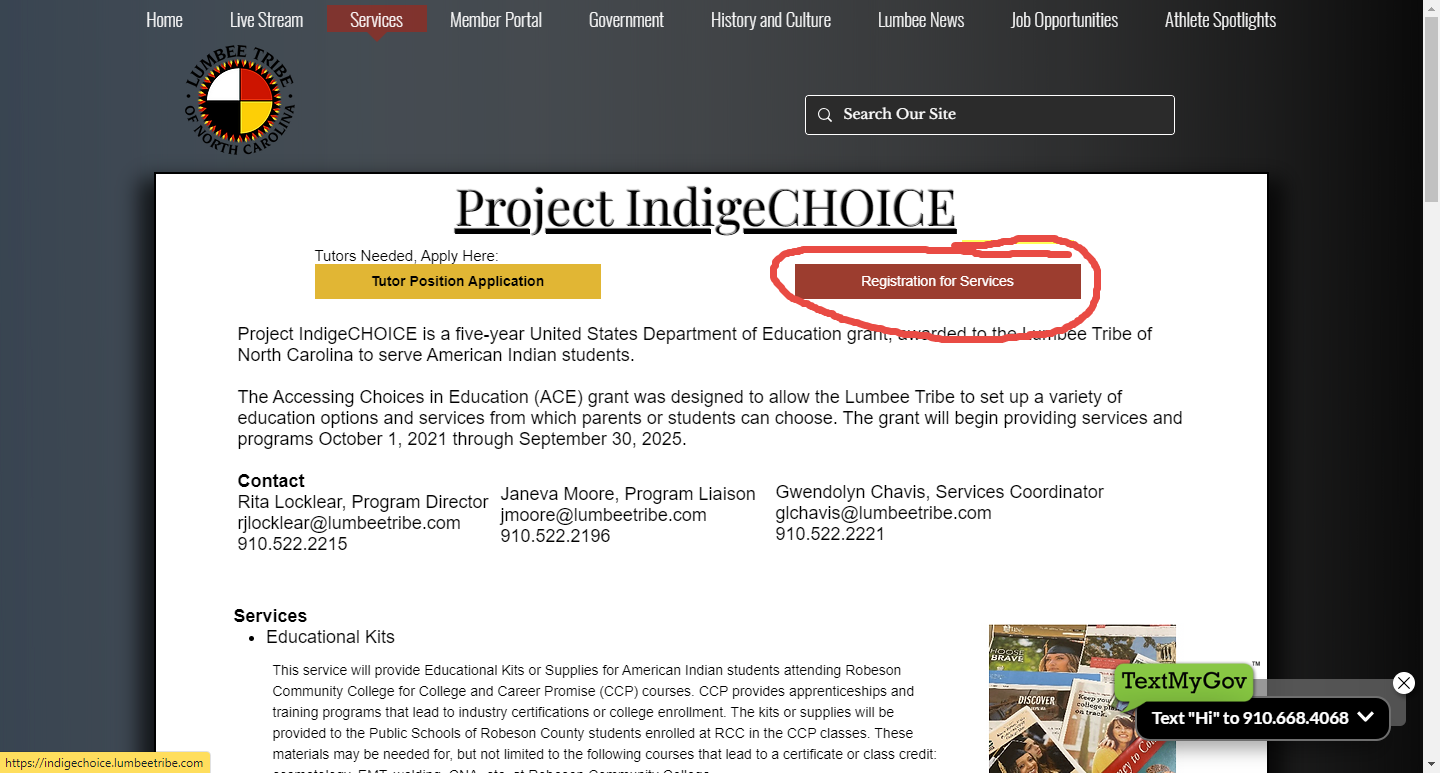 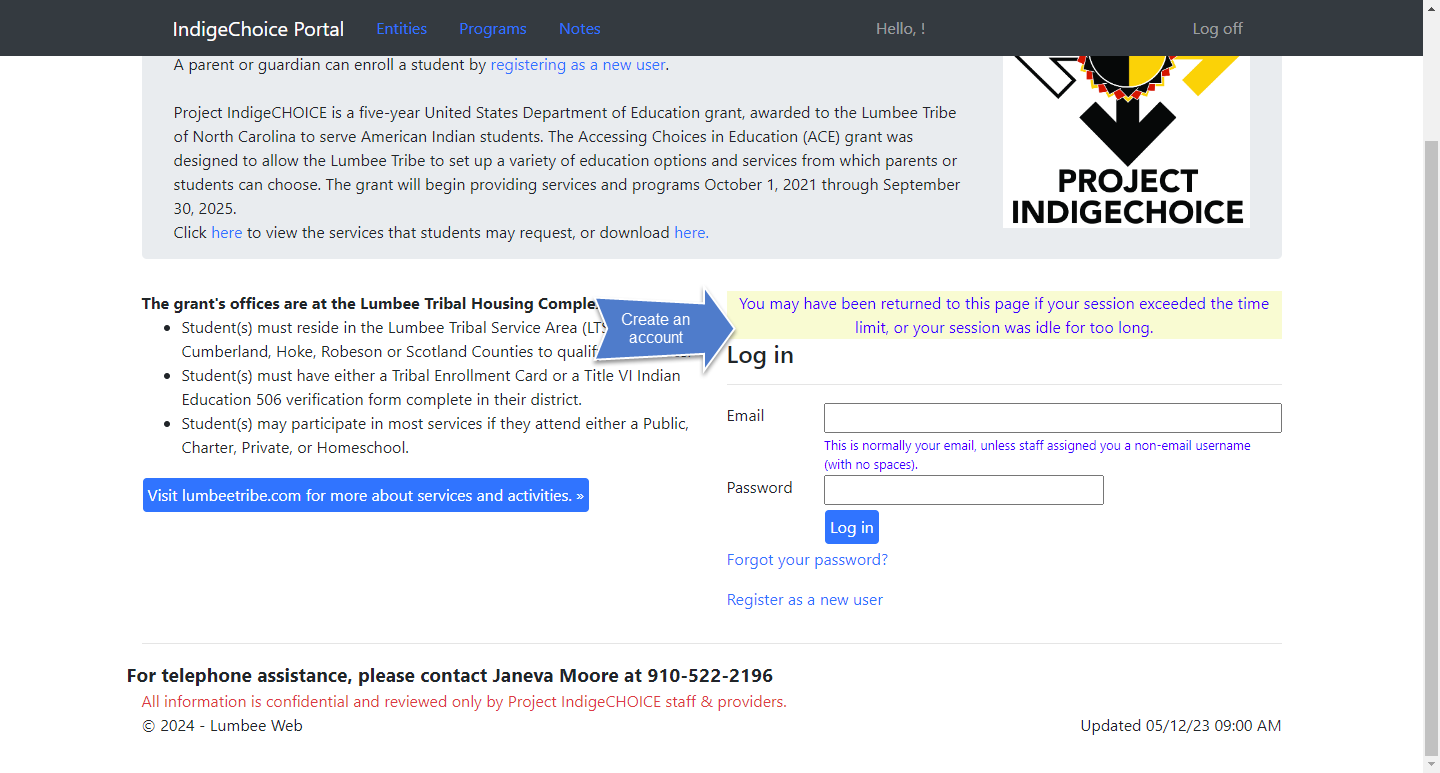 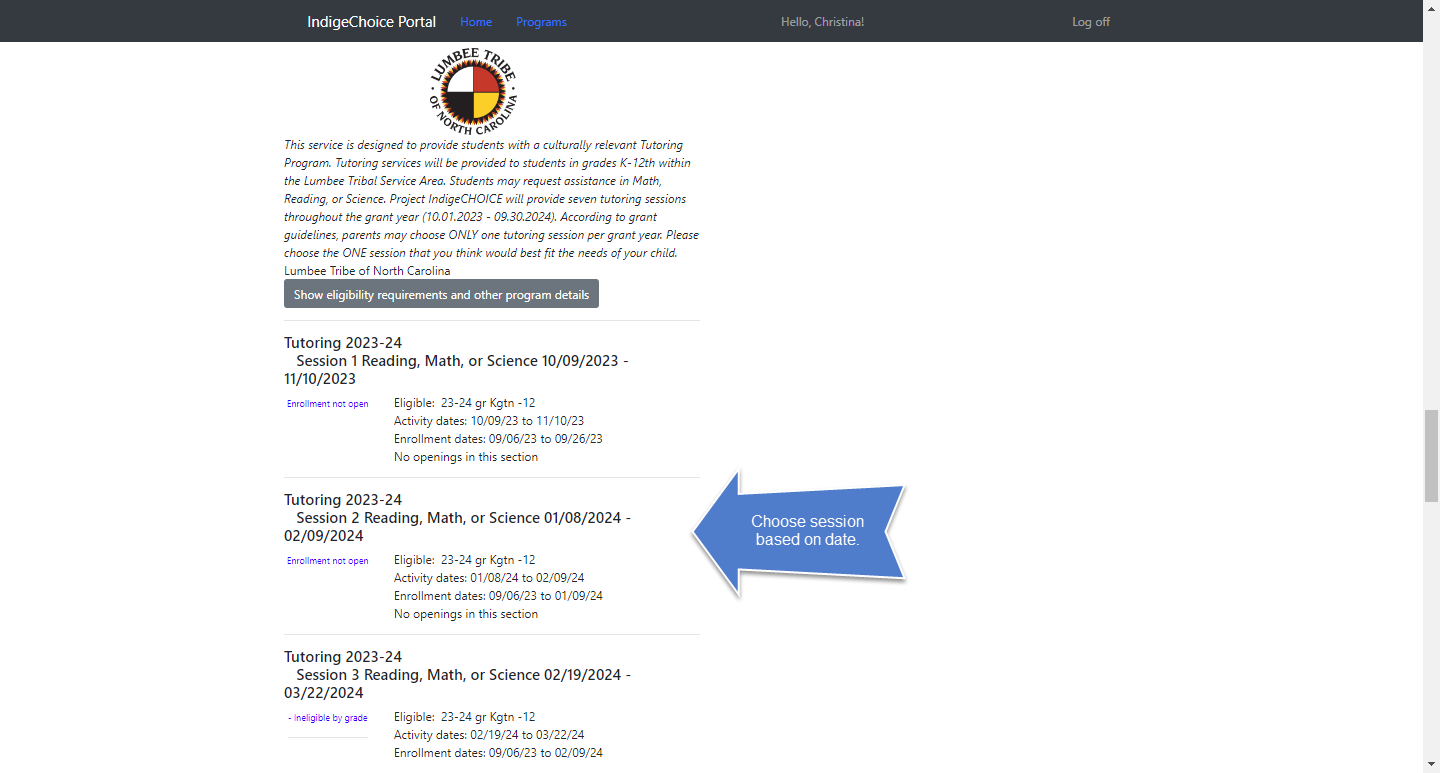 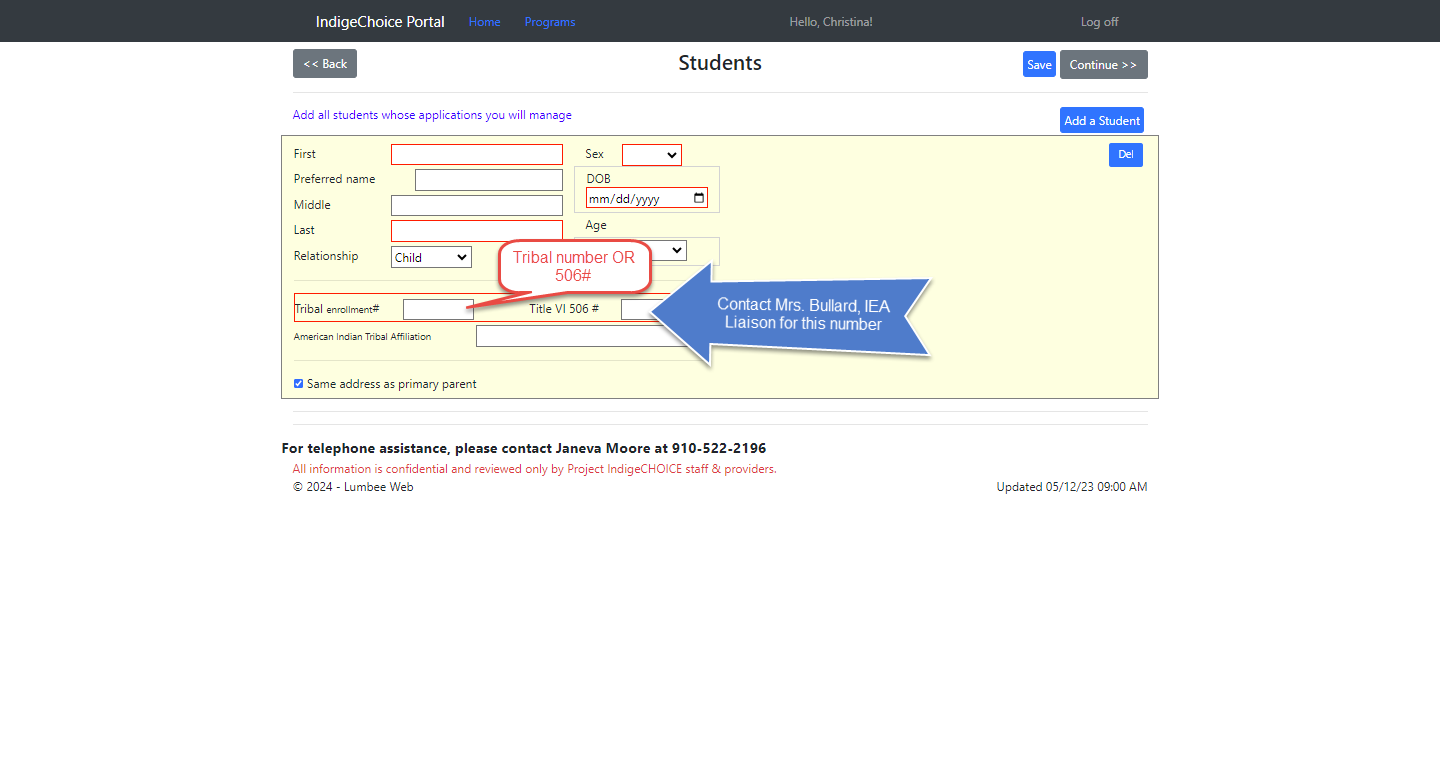 After you have created an account
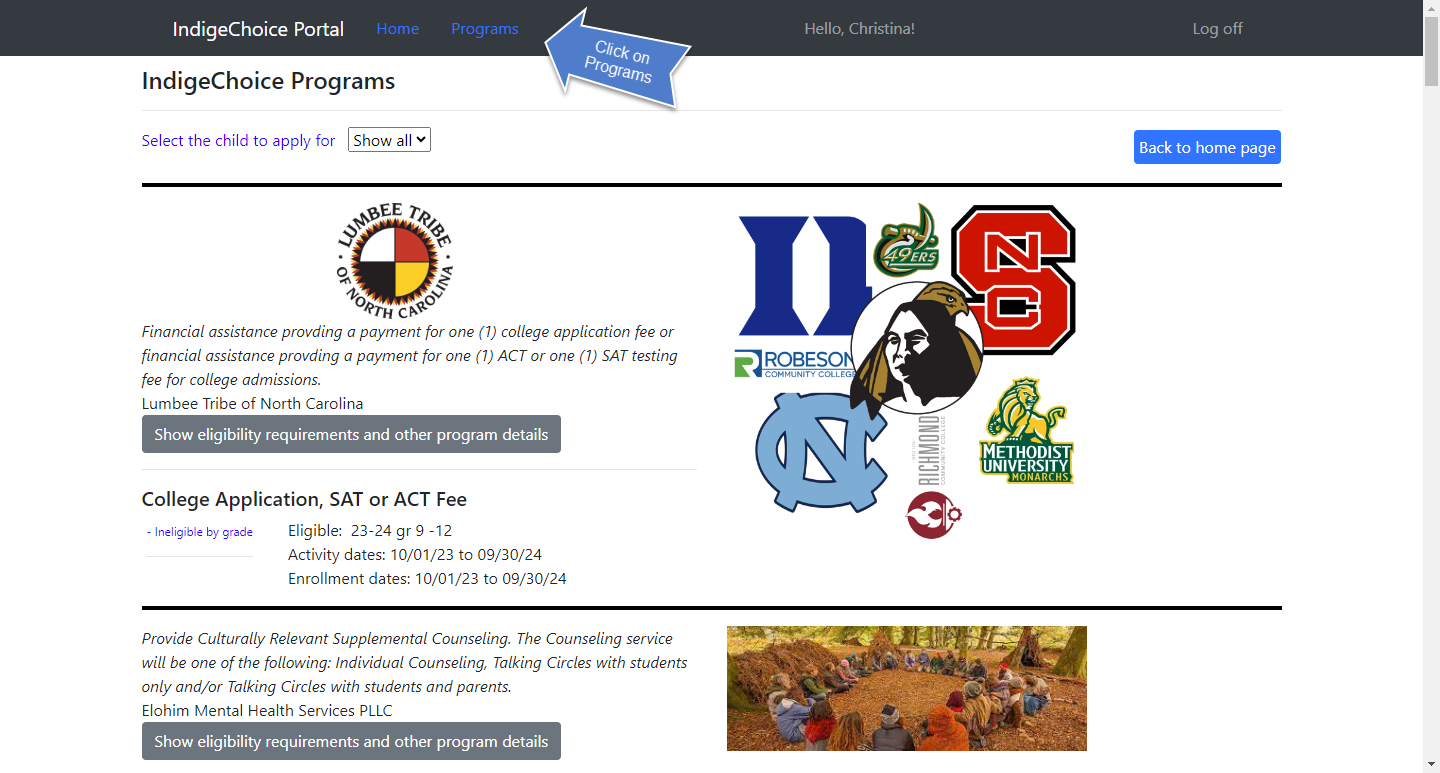 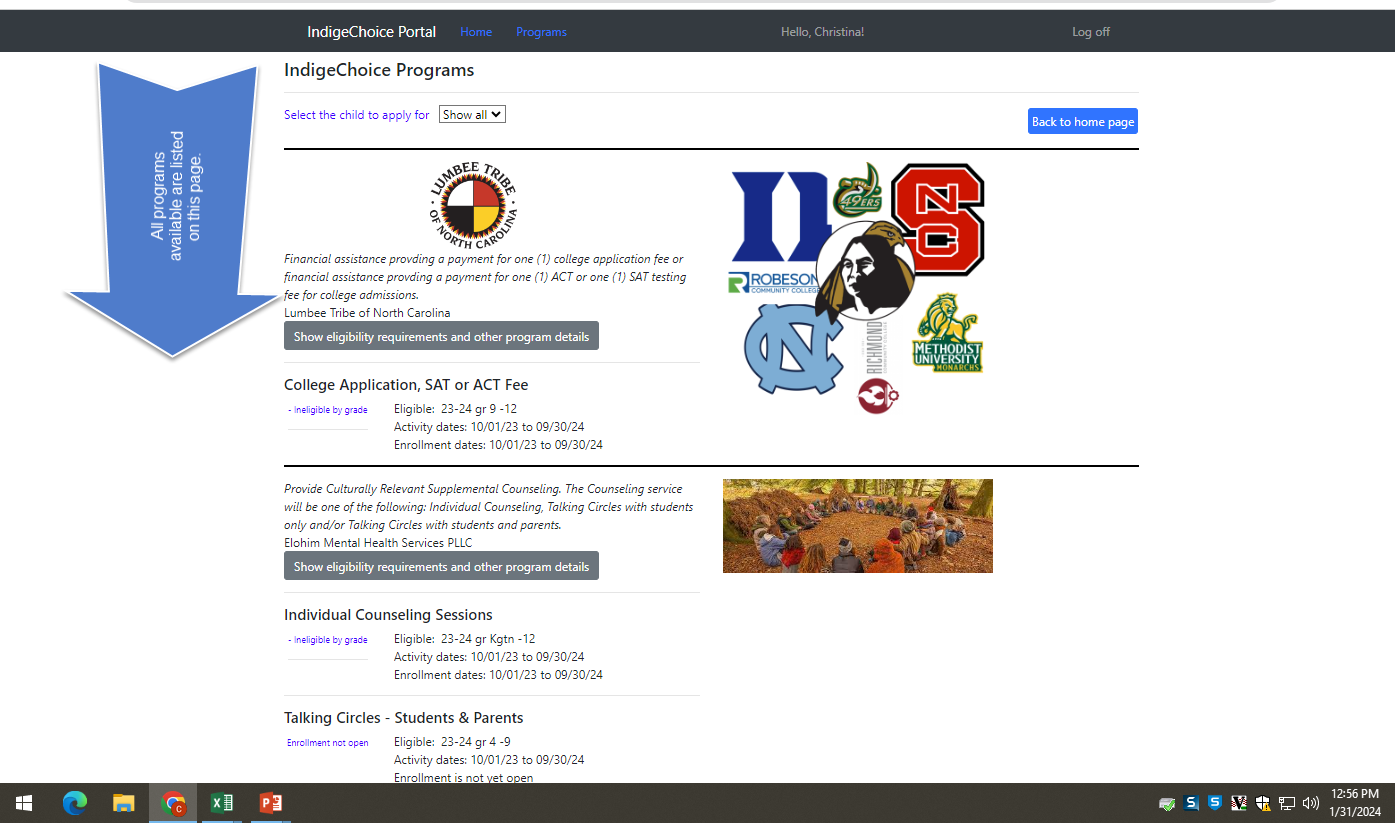